非営利活動のための助成プログラム
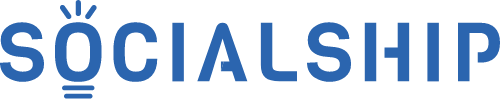 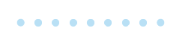 １次審査提出課題
2022.10.25
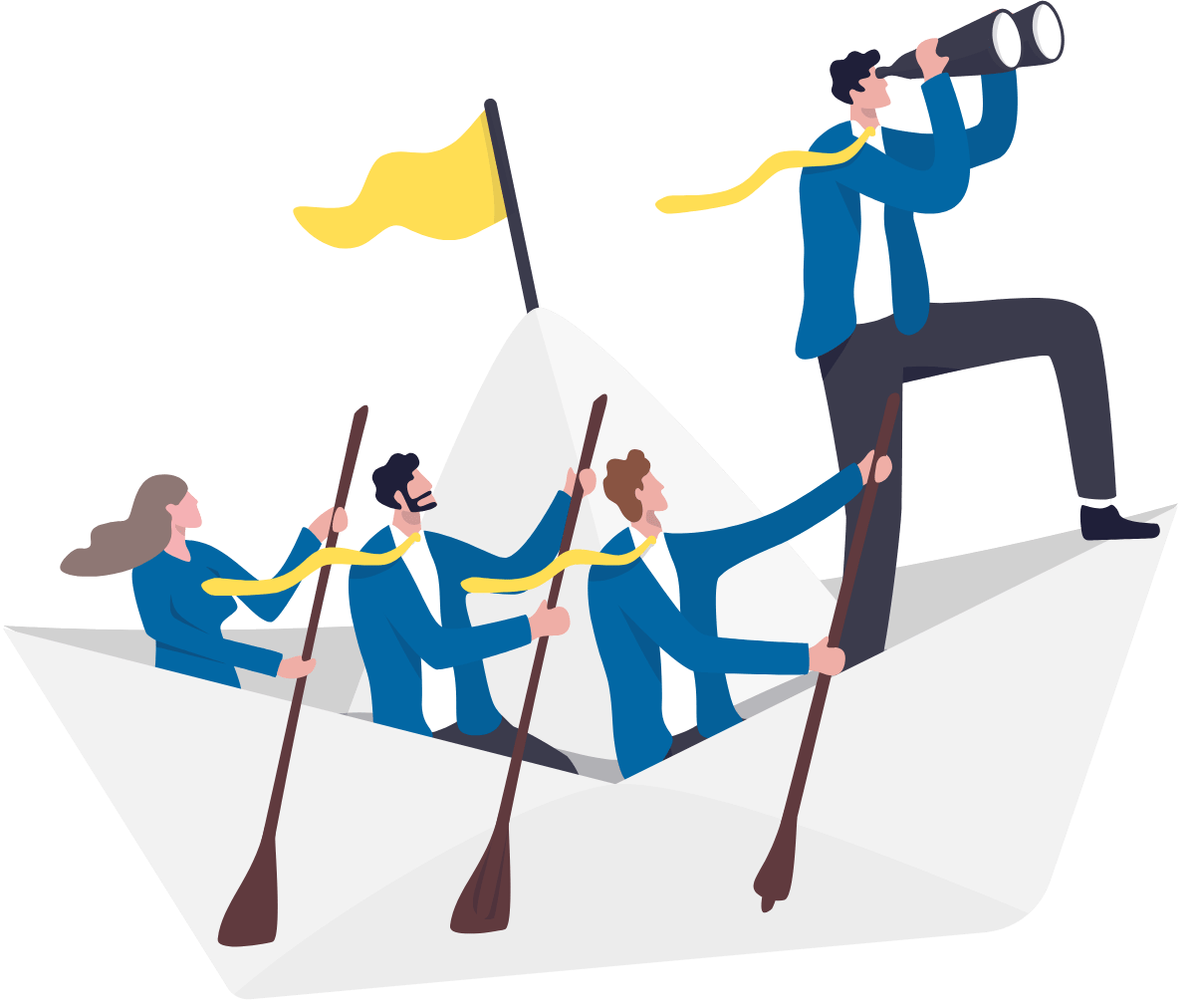 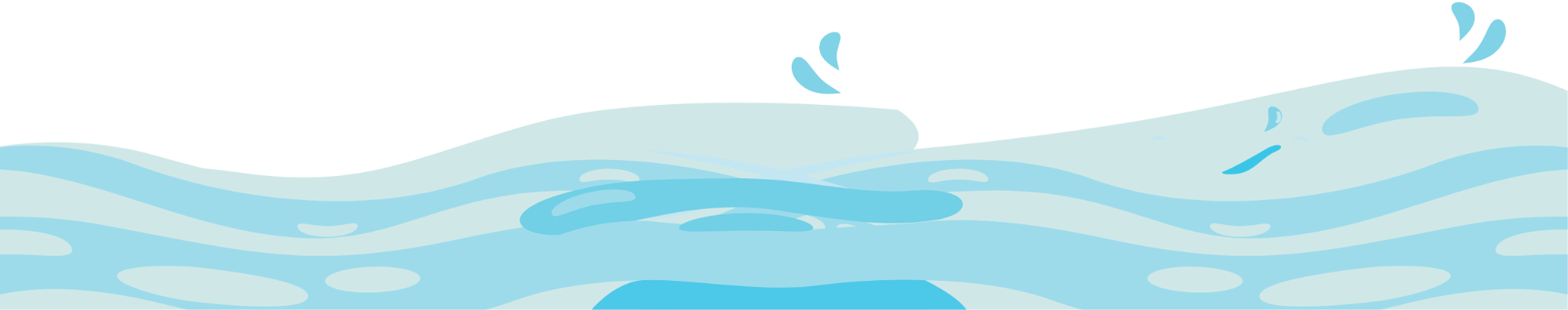 提出課題について
以下の項目について、添付の回答シートに記入の上、2022年11月1日（火）23:59までに提出してください。①団体の３年後の目標②SWOT分析期限までに提出されない場合、１次審査は実施できませんのでご注意ください。
審査のポイントは以下の2点です。①団体内複数名で意見を出し合い、まとめる体制があるか②根拠のある分析ができるか
課題は職員・スタッフ等を含め、複数名で取り組んでください。
課題を進める中で不明点がございましたら、以下までお問い合わせください。SOCIALSHIP事務局MAIL：socialship@ritaworks.jp
回答シート①【団体の３年後の目標】
団体の３年後の目標をご記入ください。
回答シート②【SWOT分析：強み】
強みと、その理由をそれぞれ100字程度で記載してください。
※行が足りない場合は、追加して記載してください。
回答シート②【SWOT分析：弱み】
弱みと、その理由をそれぞれ100字程度で記載してください。
※行が足りない場合は、追加して記載してください。
回答シート②【SWOT分析：機会】
機会と、その理由をそれぞれ100字程度で記載してください。
※行が足りない場合は、追加して記載してください。
回答シート②【SWOT分析：脅威】
脅威と、その理由をそれぞれ100字程度で記載してください。
※行が足りない場合は、追加して記載してください。